Proposal # 310077Simulation‐aided Instrument Optimization using Artificial Intelligence and Machine Learning Methods
PI: Maksim Rakitin, 
Co-PIs: Mikhail Fedurin, Yonghua Du
Brookhaven National Laboratory
LDRD#22-031 PS/EPS (“Received”)
January 20, 2022
Experiment Goals at ATF:
Collect e-beam tunning data (PS set/read, BPM read )
Process collected data 
Create AI based e-beam tuning optimization procedures
Apply beam optimization on e-beam to match real beam to requested beam parameters
Integrate beam optimization to ATF control system
Experiment overview: Bluesky
Bluesky https://blueskyproject.io/bluesky: data collection framework
Ophyd https://blueskyproject.io/ophyd: hardware abstraction library
Databroker https://blueskyproject.io/databroker: user-friendly interface for retrieving
				stored data and metadata from multiple sources

Contributors:
NSLS-II
APS
LCLS-II
ALS
…
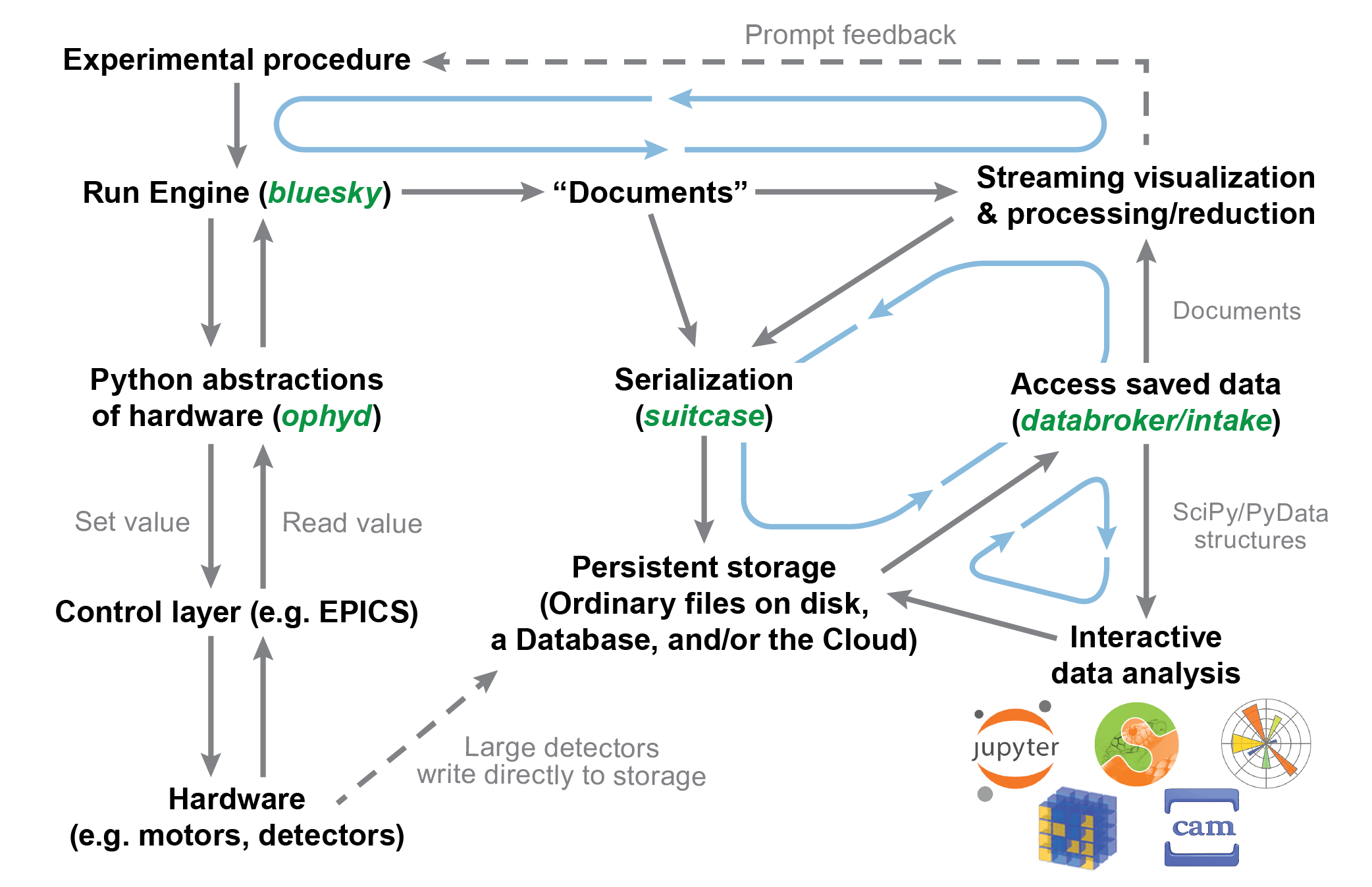 3
Experiment overview: Sirepo
Sirepo: an open-source cloud-based software interface for X-ray source and optics simulations(https://journals.iucr.org/s/issues/2018/06/00/il5006)
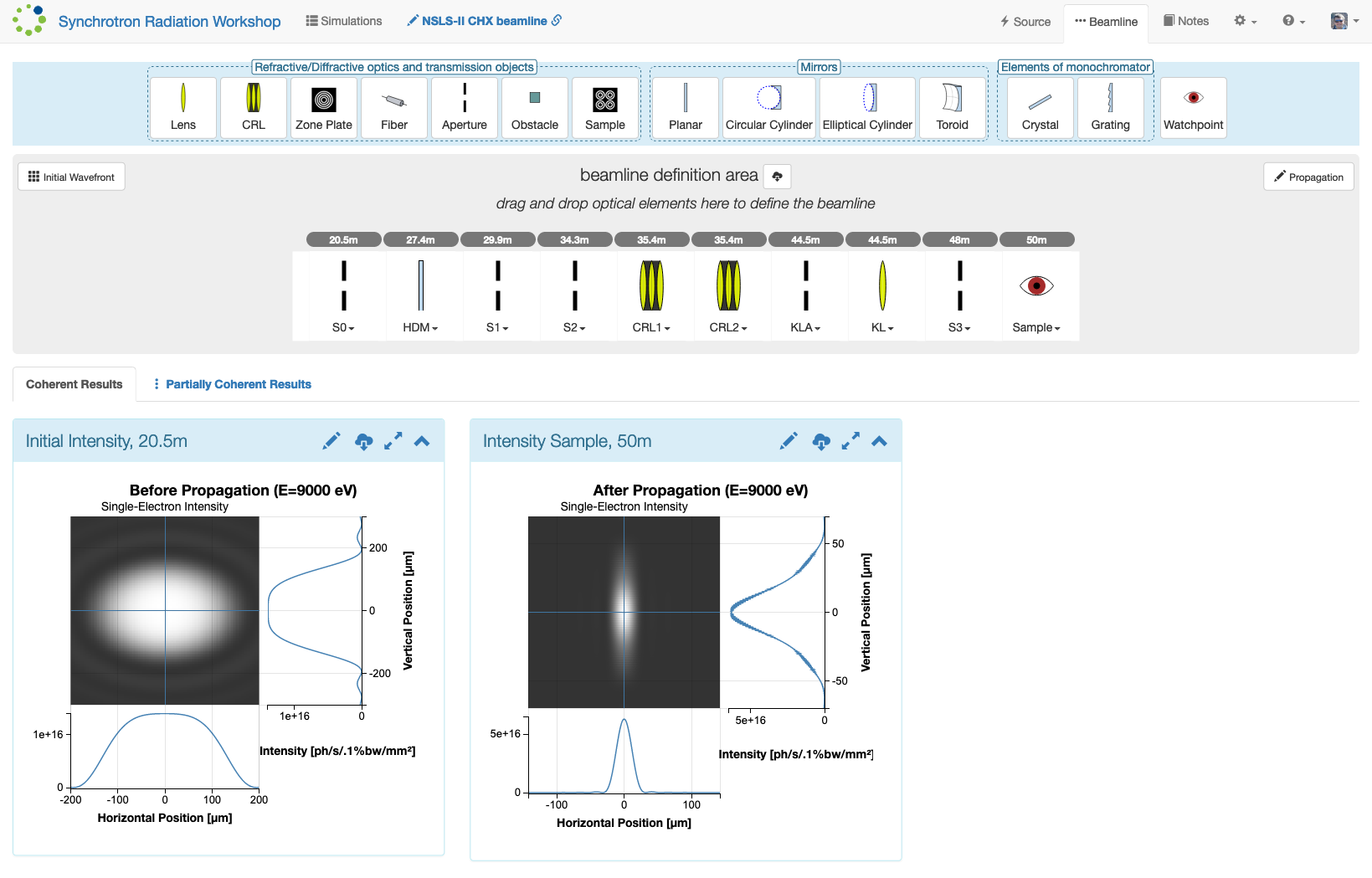 4
Experiment overview: Sirepo-Bluesky library
Maksim S. Rakitin, Abigail Giles, Kaleb Swartz, Joshua Lynch, Paul Moeller, Robert Nagler, Daniel B. Allan, Thomas A. Caswell, Lutz Wiegart, Oleg Chubar, and Yonghua Du "Introduction of the Sirepo-Bluesky interface and its application to the optimization problems", Proc. SPIE 11493, Advances in Computational Methods for X-Ray Optics V, 1149311 (21 August 2020) https://doi.org/10.1117/12.2569000
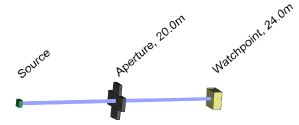 https://github.com/NSLS-II/sirepo-bluesky
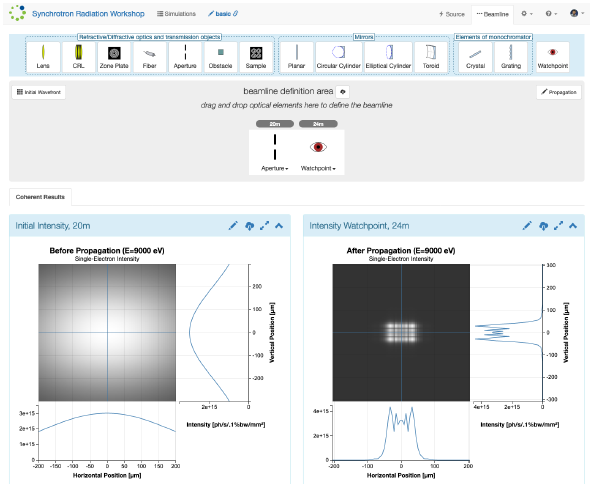 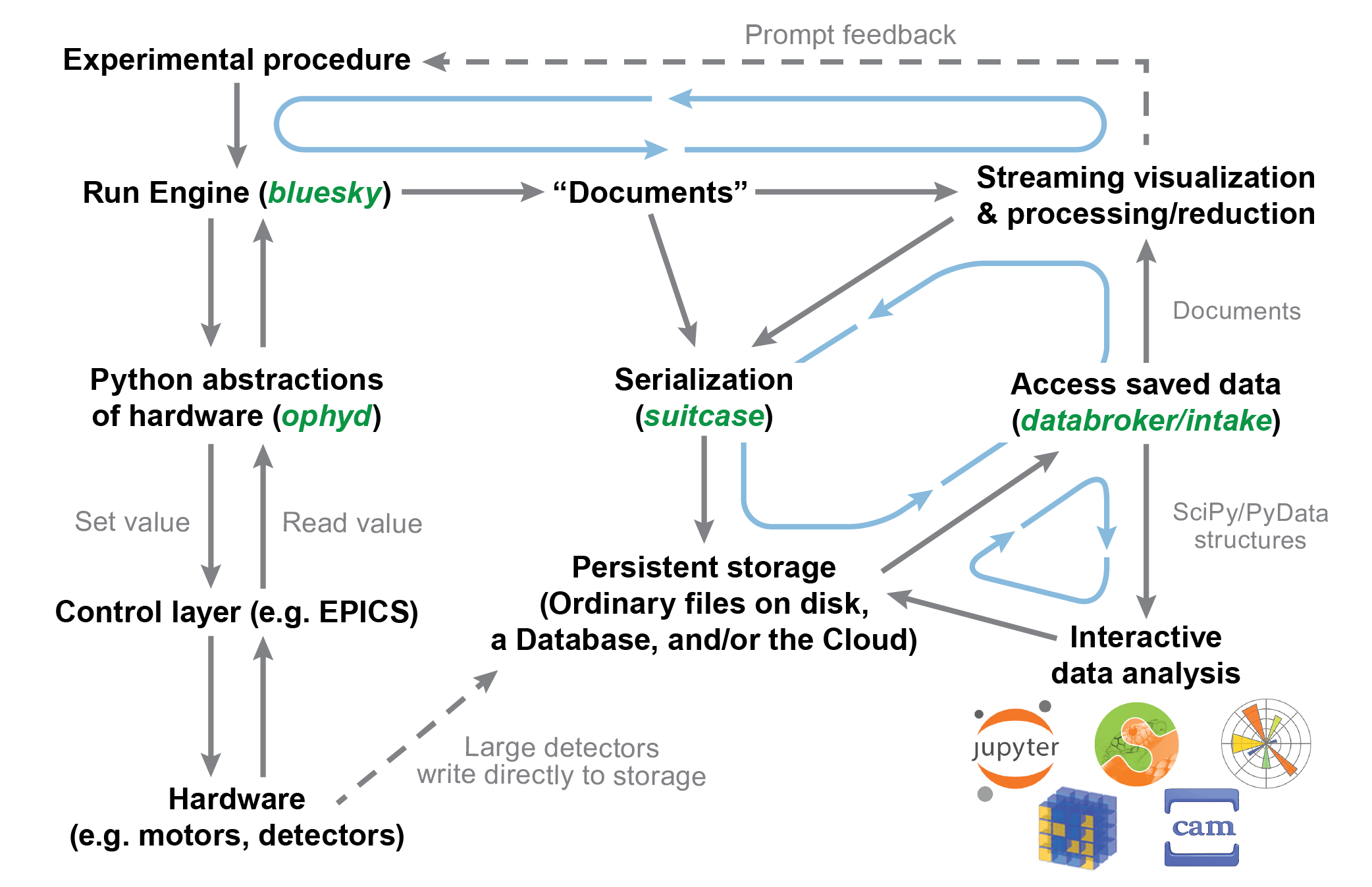 5
Optimization: Genetic Algorithm
https://github.com/NSLS-II/bloptools
https://github.com/NSLS-II-TES/profile_sirepo
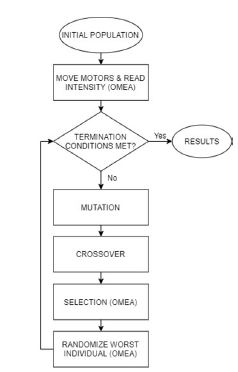 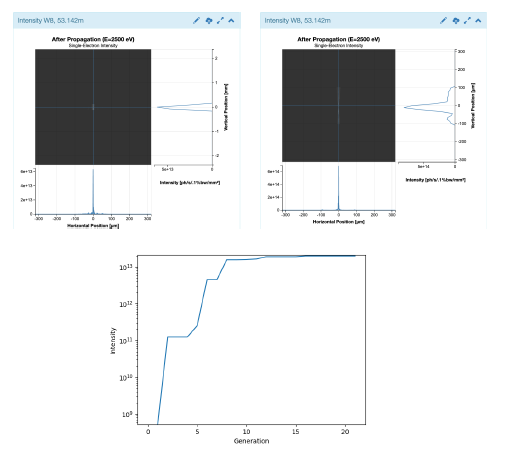 6
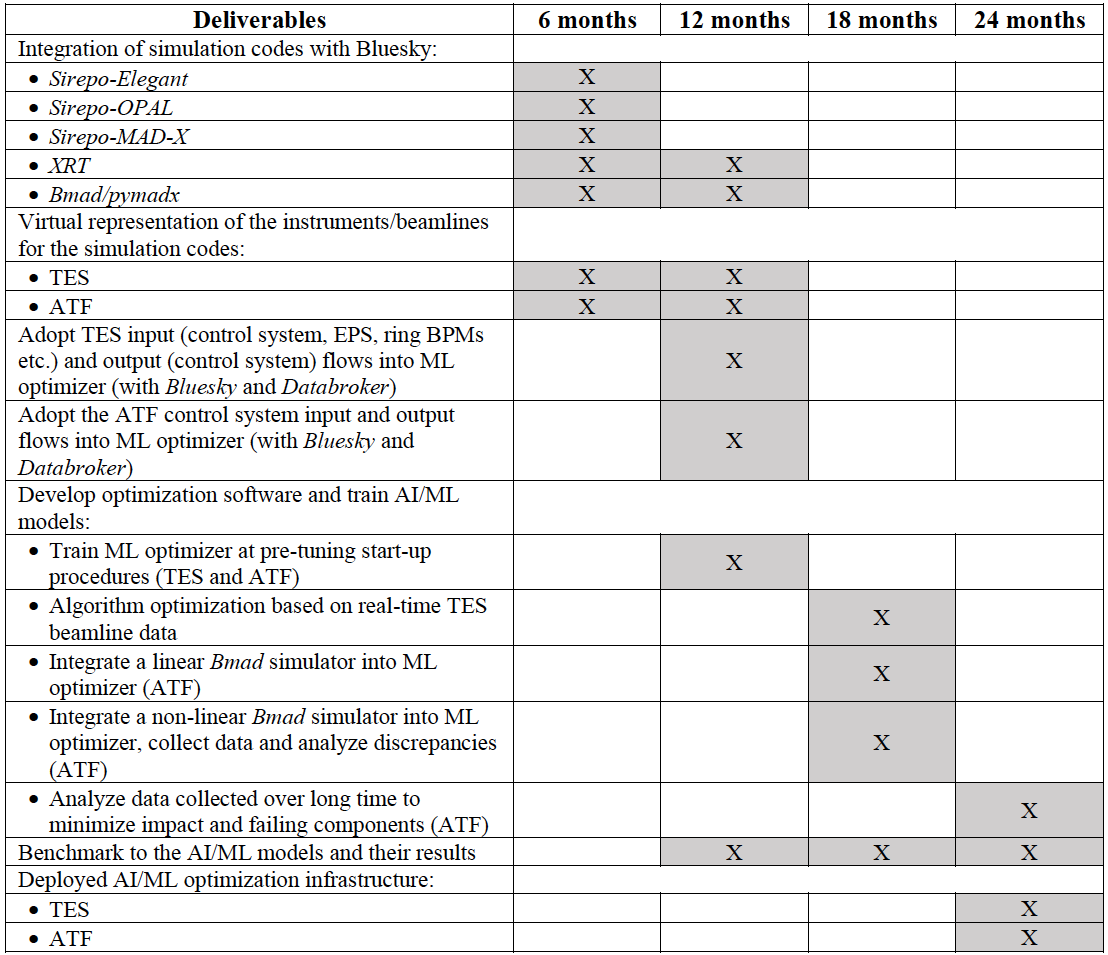 7
Electron Beam Requirements
Special Equipment Requirements and Hazards
Electron Beam
No specific requirements
Large installation (chamber, insertion device, etc.): No large installation
Cryogens: No needs
Introducing new magnetic elements: None
Introducing new materials into the beam path: None
Any other foreseeable beam line modifications: None
Experimental Time Request
CY2022 Time Request
Time Estimate for Full 3-year Experiment (including CY2022)
* Laser = Near-IR or LWIR (CO2)  Laser